De behandeling van borstkanker, wat is nieuw op het menu?’
Alkmaarse specialiteiten 17 oktober 2024
Anne Bosman en Gea Gooiker, oncologisch chirurgen
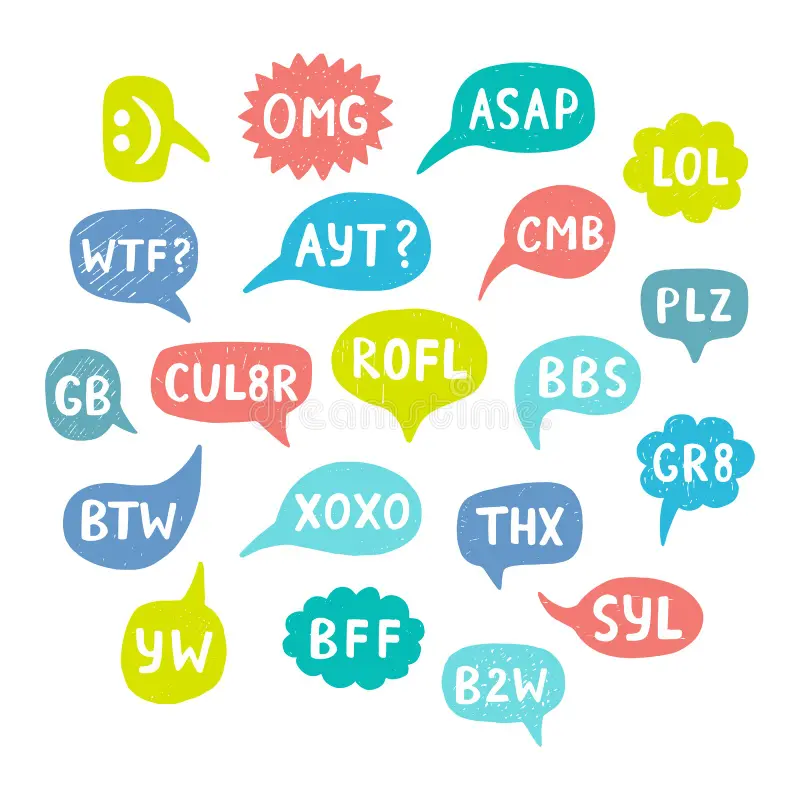 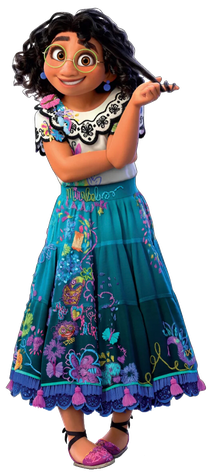 Test je kennis
Wat is MIRABEL?

Een speciale postoperatieve BH 
Een manier om laesies uit de borst te biopteren
Een nieuwe antihormonale therapie
Een karakter uit de film Encanto
Benigne aandoeningen van de mamma
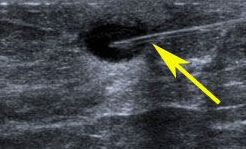 Cyste
Lipoom
Atheroomcyste
Mastitis 

Fibro-adenoom
(phyllodestumor)
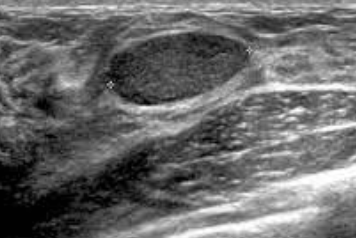 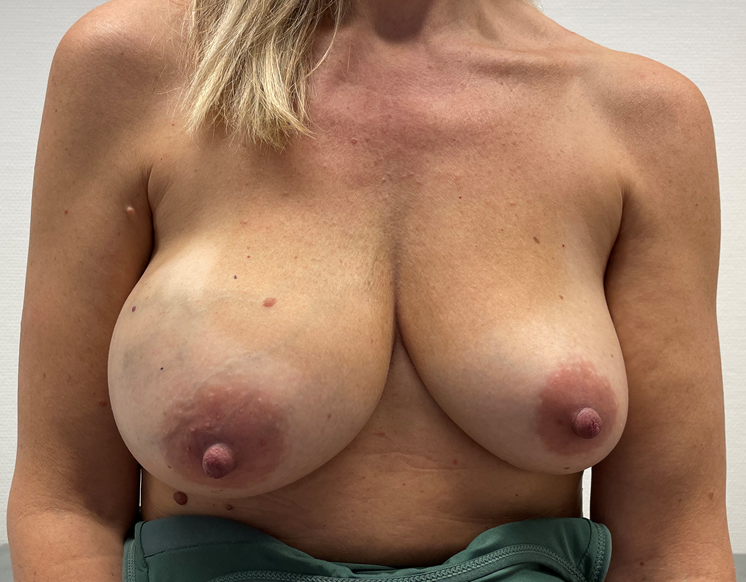 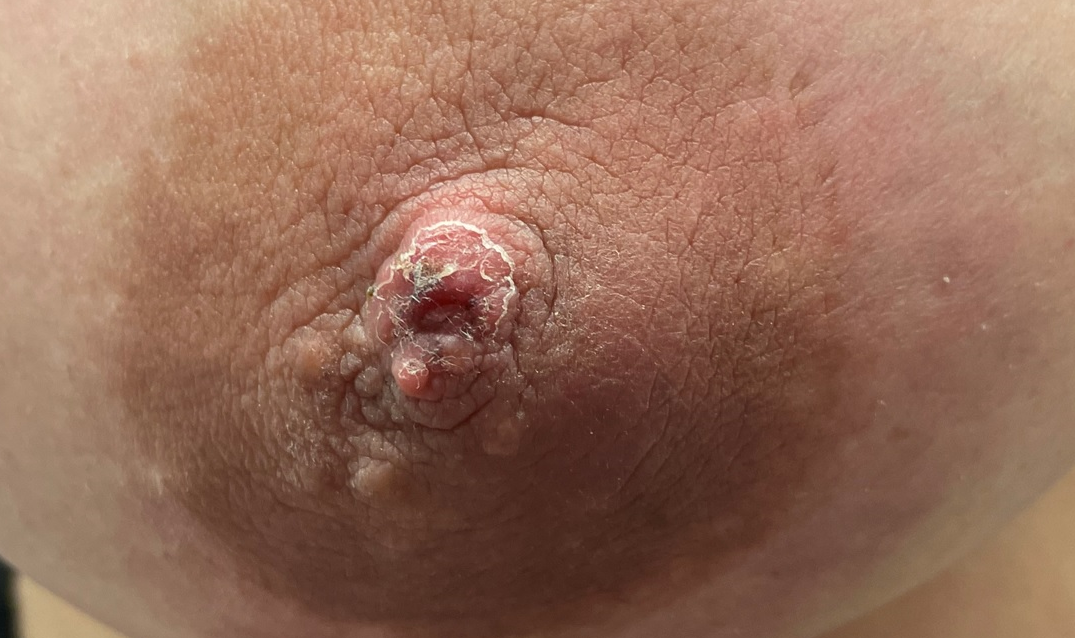 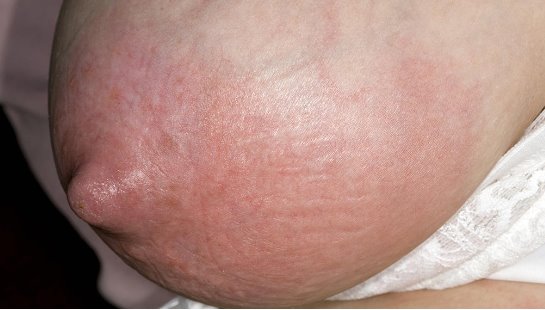 Sneldiagnostiek in NWZ
MIRABEL procedure
Fibro-adenoom
Niet eenduidig benigne laesies
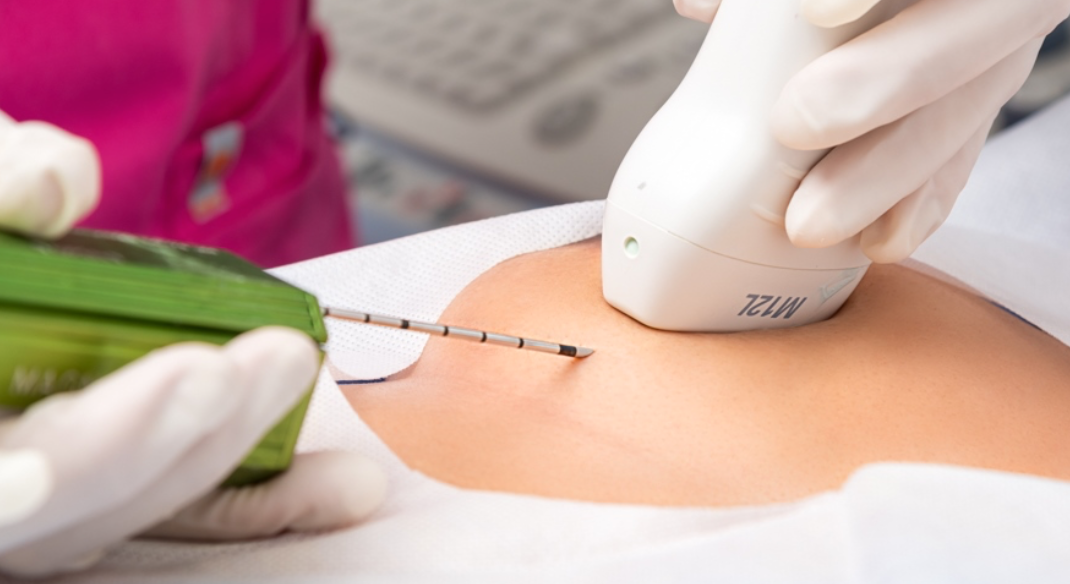 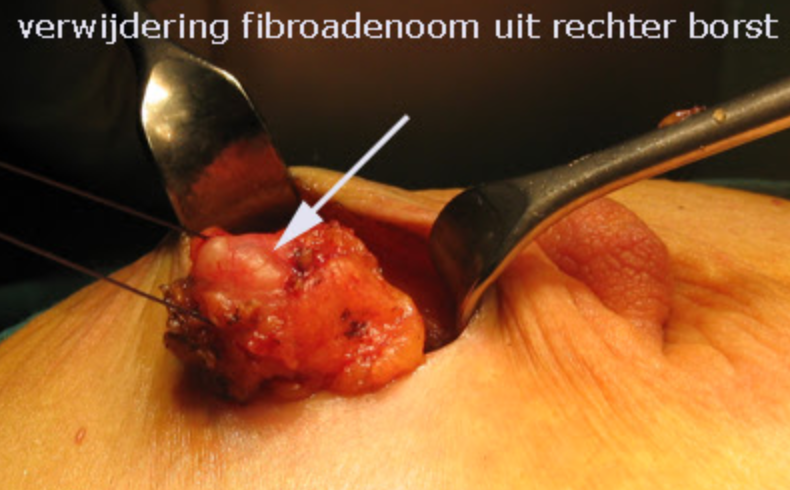 Test je kennis
Wat is CEM?

Mammogram met iv contrast
Snelle serie MRI-scan
Besmettelijke vorm van mastitis
Chemische excisie van tumor
Contrast Enhanced Mammography (CEM)
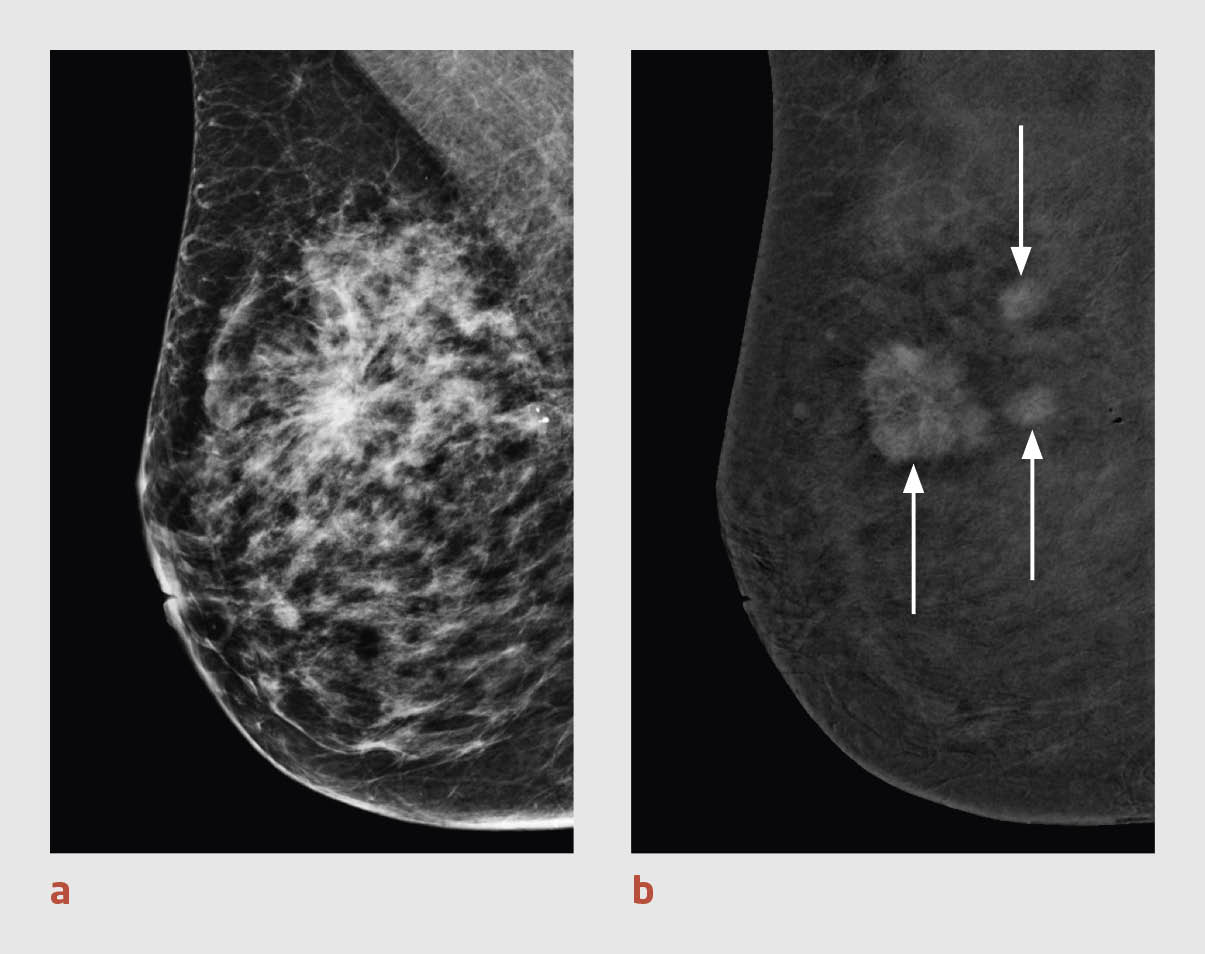 MRI bij..
MRI mammae
Lobulair carcinoom 
Beoordelen uitgebreidheid (multifocaal)
Dens klierweefsel
Voorafgaand aan neo-adjuvante therapie 

CEM goed alternatief
contra-indicatie voor MRI
claustrofobie
Borstkanker en de MRI is 'hot'
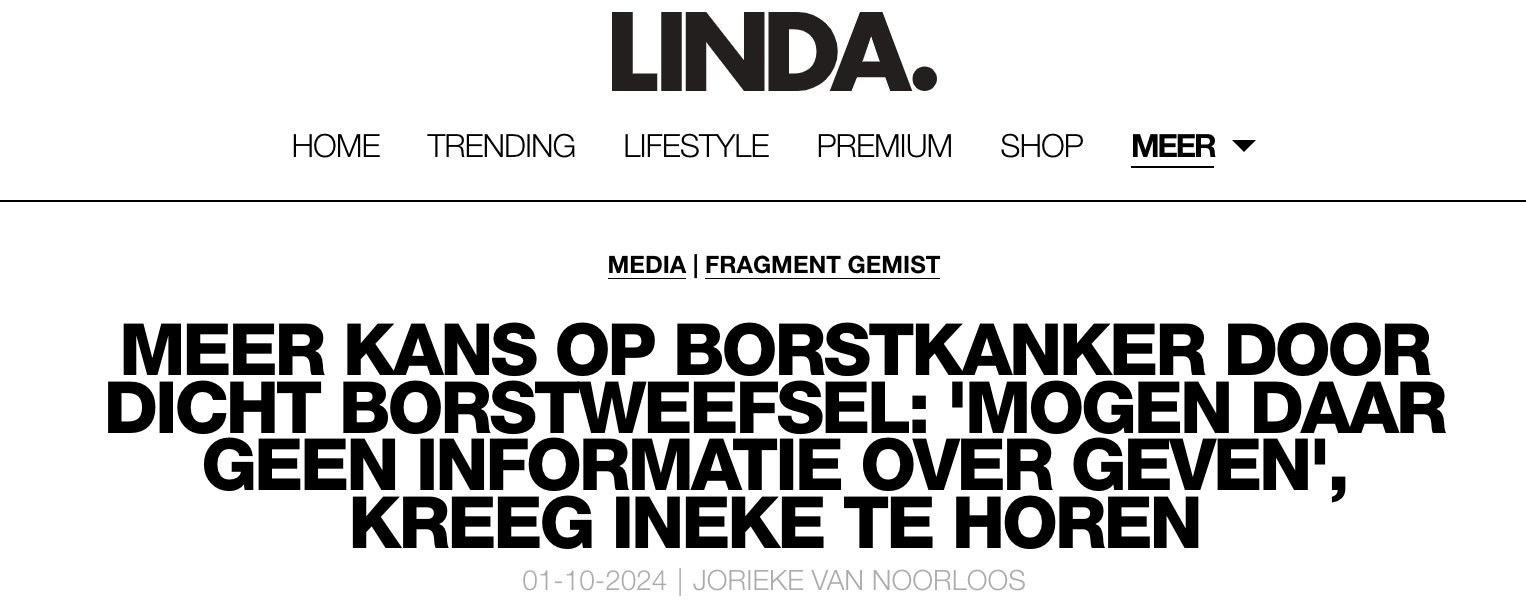 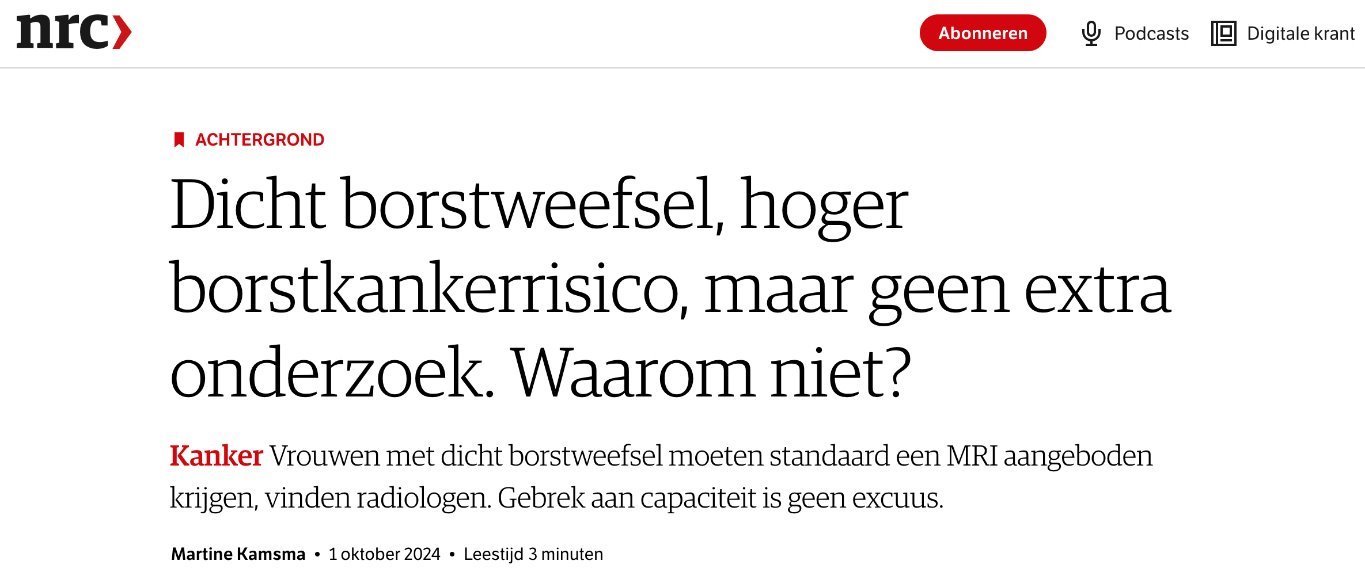 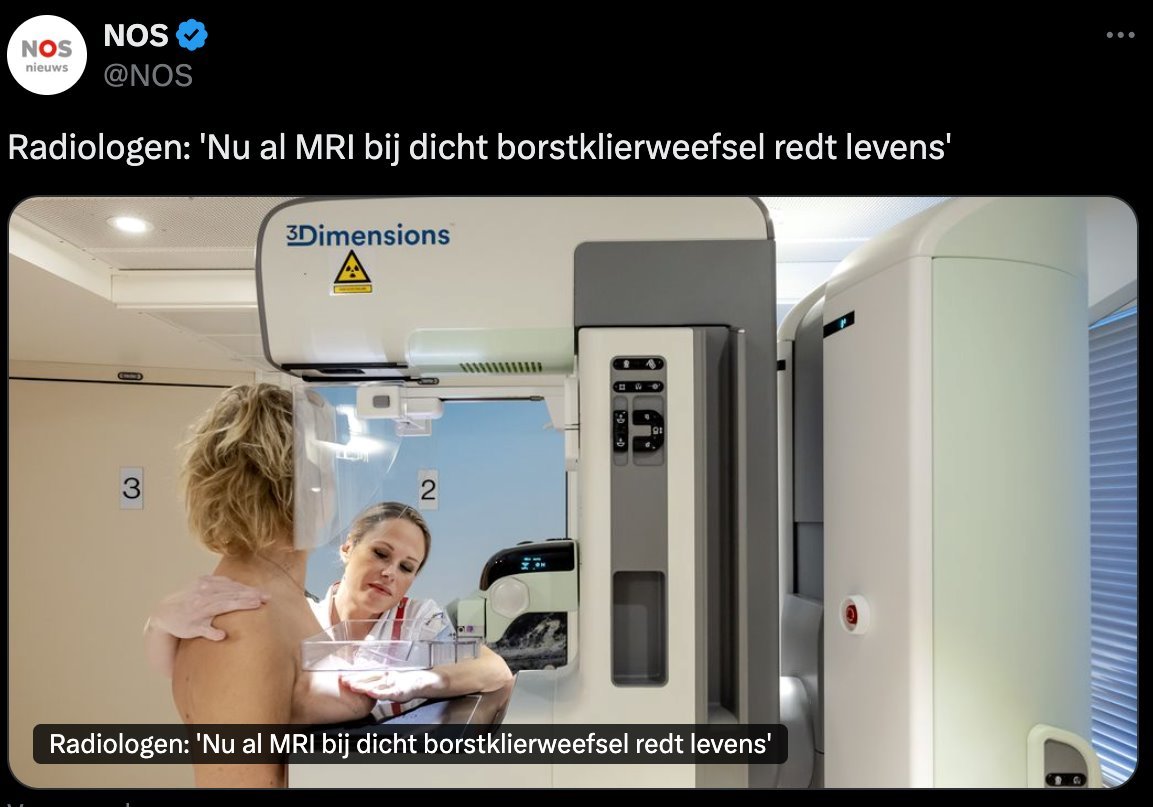 A.                                         B.                                        C.                                      D.  (8%)
[Speaker Notes: bij deze sheet vertellen:

8% van gescreende vrouwen heeft dens D (ongeveer 80.000 vrouwen per jaar!) 
1,5 - 2x grotere kans op mammaca 
Bij 4/10 is de afw niet zichtbaar (6/10 wel) 
DENSE studie]
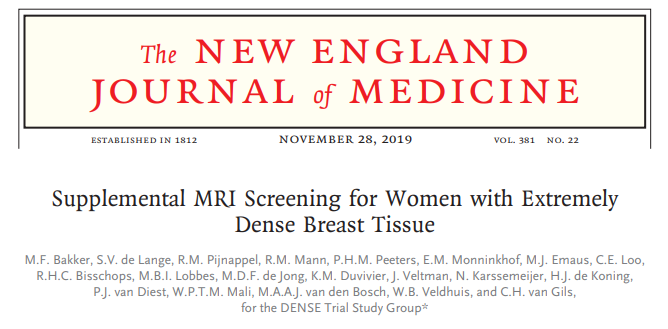 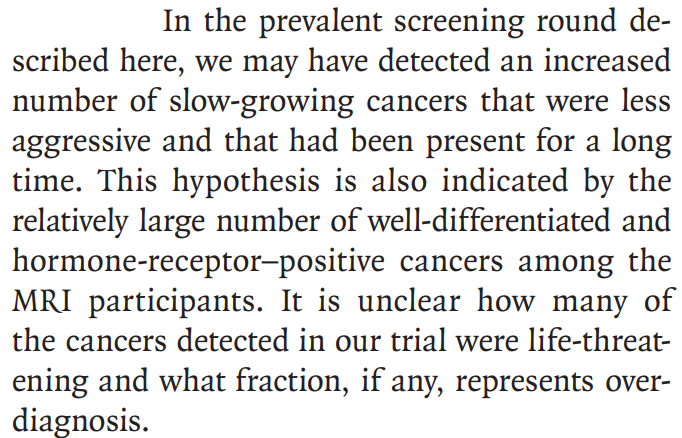 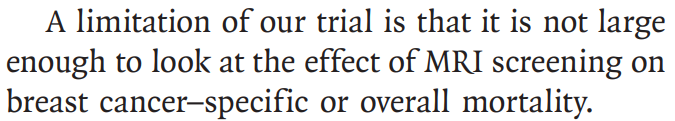 [Speaker Notes: DENS studie
2019, door onderzoekers aan minister gevraagd MRI toe te voegen aan BVO

Onderzoek en rapportage KPMG 2022: 
Verkorte scan, screeningsinterval 4 jaar, in avonden en weekende scannen (maar er is niet voldoende personeel...)
MRI toevoegen zou betekenen dat er capcatiteit wordt weggehaald bij de reguliere zorg

IN 2022 en 2024: minister heeft verzoek afgekeurd
Wanneer je screeningsuitslagen deelt (in dit geval densiteit) meot er volgens de wet ' screeningsvoorwaarden verantwoorde screening' een zinvolle handelingsoptie zijn (mri) en die is er heden niet
En het kost ongeveer 20-30 miljoen euro...]
Reactie beroepsverenigingen
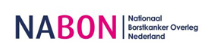 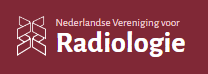 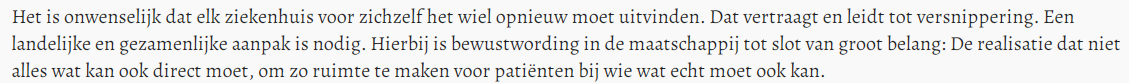 Kortom
In screeningspopulatie heden geen indicatie voor MRI


DENSE 2 
Patienten worden via BVO geselecteerd
CEM / snelle MRI
Test je kennis
Waar staat NAC voor

Een voetbalclub uit Breda
Neo-adjuvante chemotherapie
Natrium-controle
Nevoanteracycline
Waarom neo-adjuvante therapie
Voordelen: 

 prognose verbeteren (respons monitoren)
 
 borstsparende behandeling bij goede respons 

 okselsparende behandeling
Kans complete respons afhankelijk van type
Her2 pos    75% 

Triple neg   50%

ER/PR+    20-30%
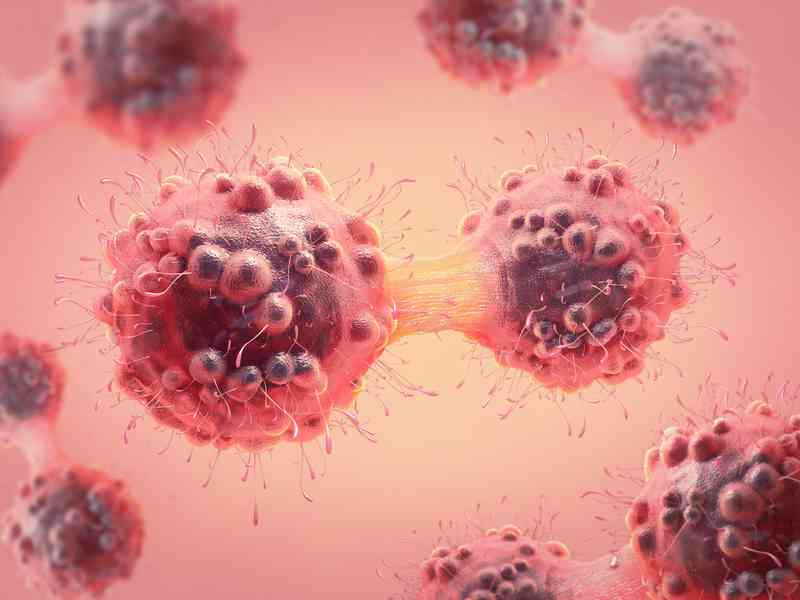 Ontwikkelingen oncologie
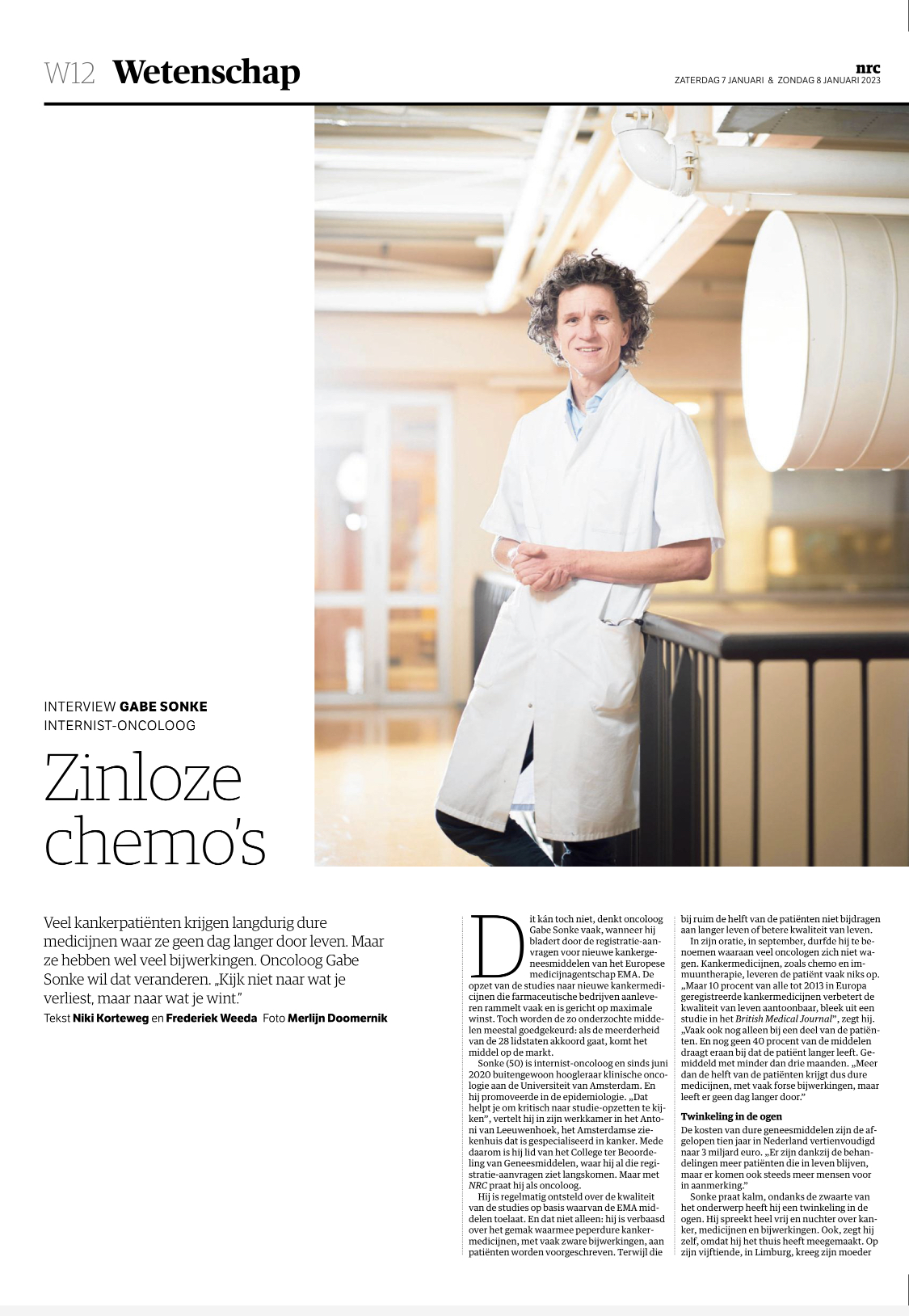 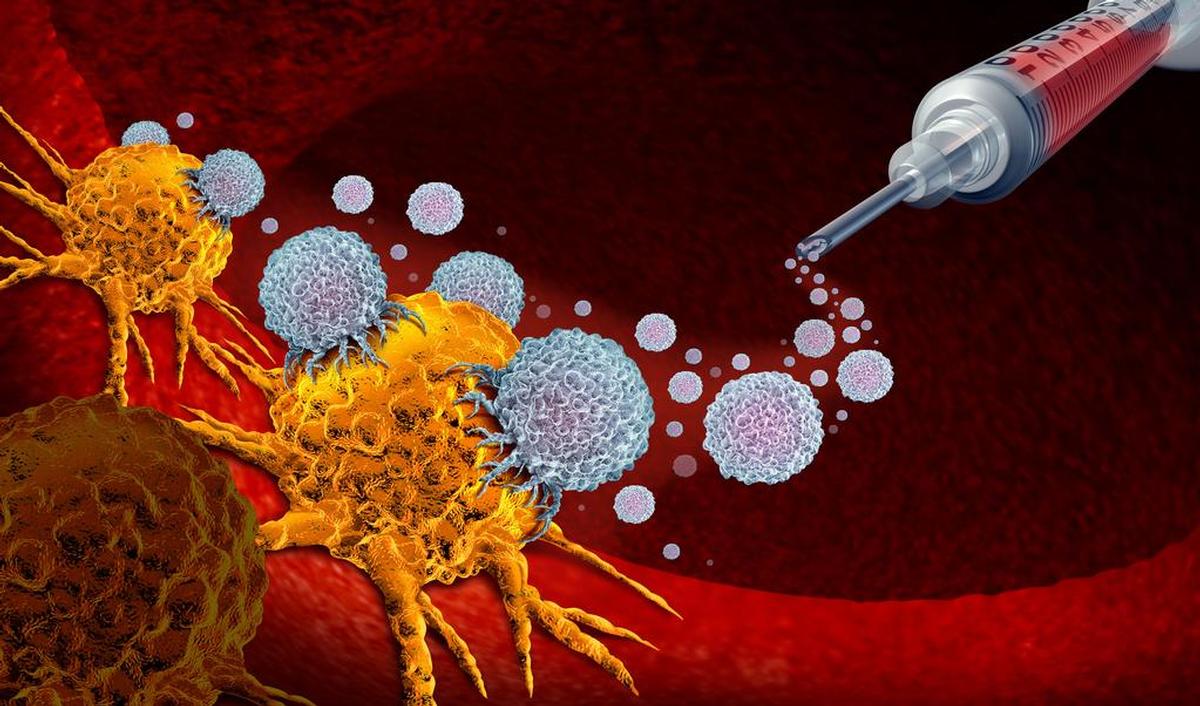 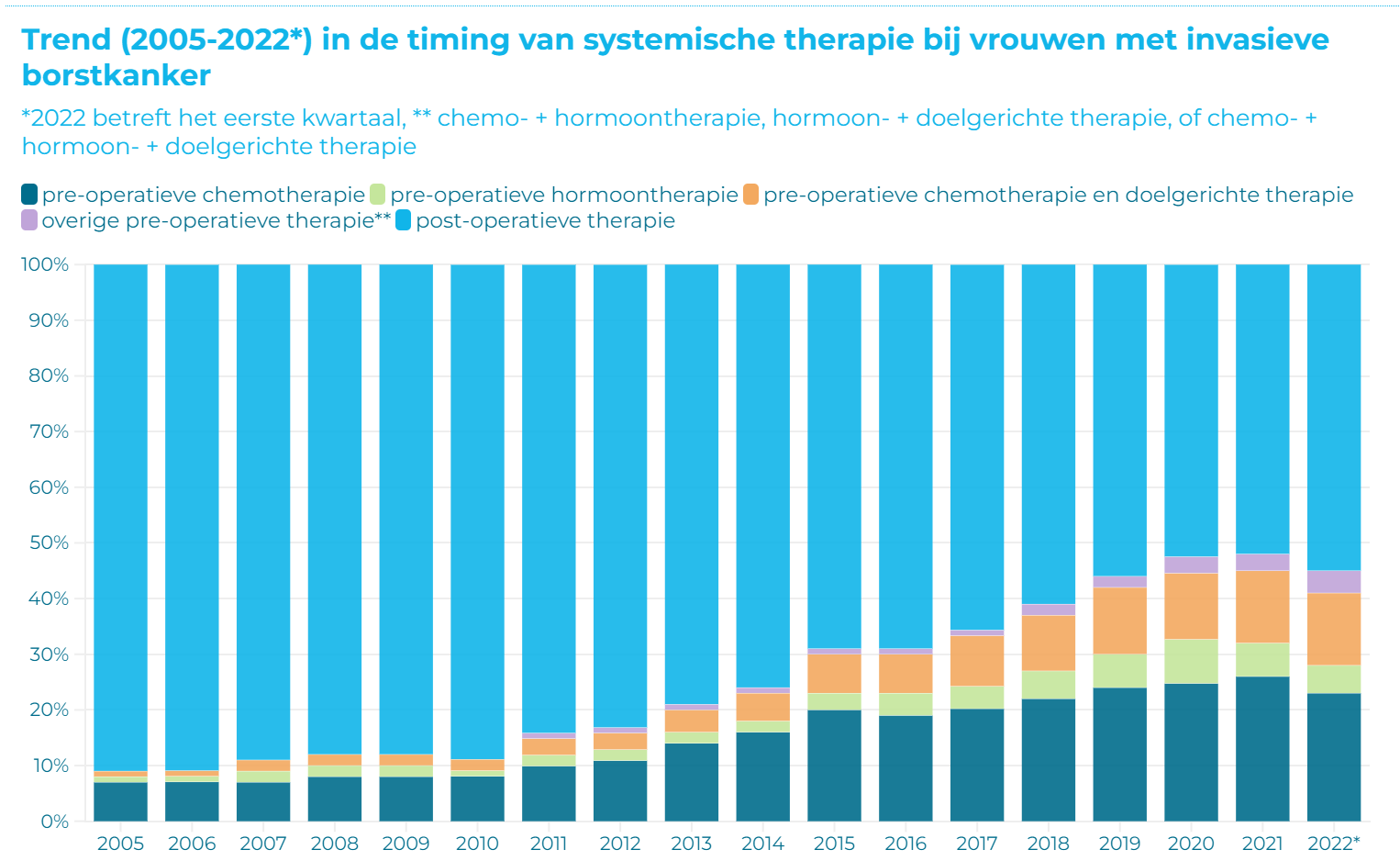 Test je kennis
Wat is pintuition?

Een nucleaire tracer
Een elektrische auto
Een lokalisatie marker
Een nieuwe techniek voor mammografie
Borstsparende operatie
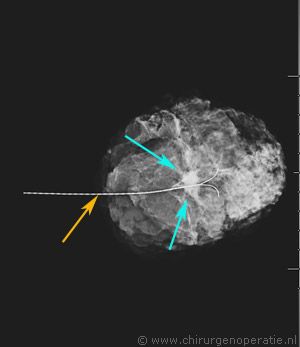 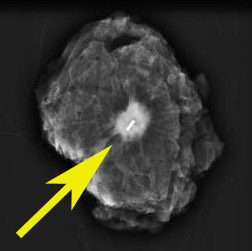 Sinds december de pintuition
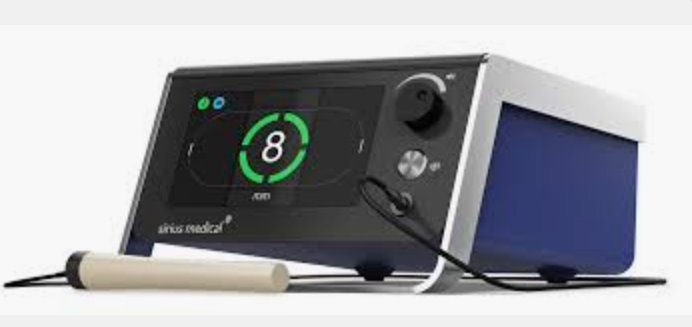 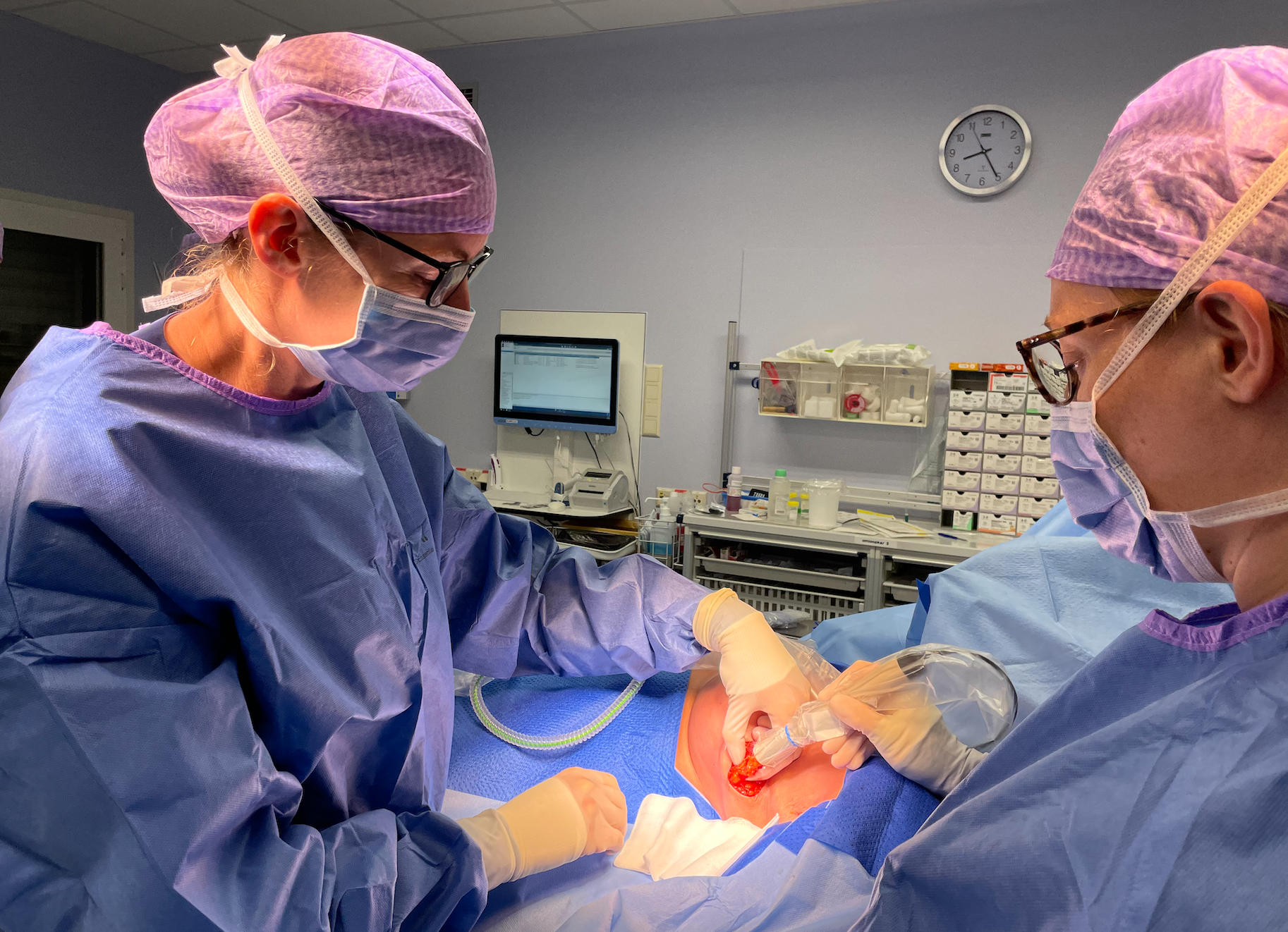 Test je kennis
Welke methoden zijn geschikt om een poortwachtersklier mee op te zoeken?

Patent blauw
Indocyanine groen
Technetium - 99m
Technetium - 99m
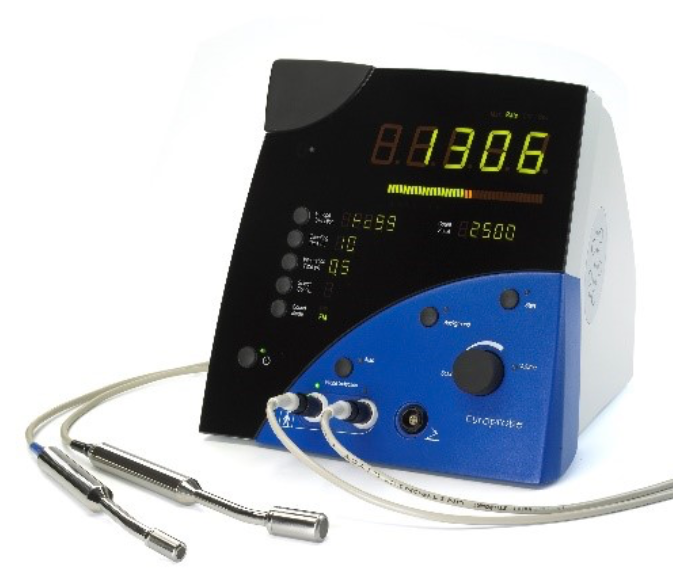 Nucleair onderzoek
2-dagsprotocol 

Alkmaar
Injectie 
Wachten 
Scans
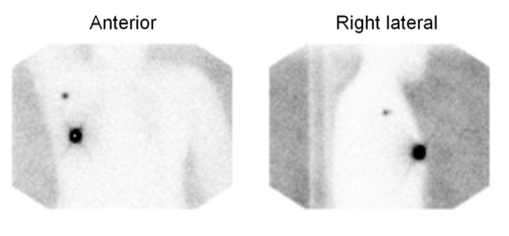 Indocyanine groen (ICG)
Niet nucleair
Op OK
Onder narcose
Enkele minuten
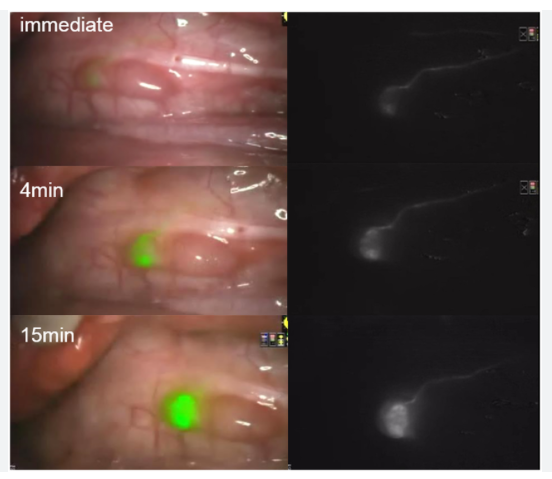 Test je kennis
Wat is de TAD-procedure? 

Lymfeklierbehandeling met jodiumzaadje
Verwijderen van vooraf gelokaliseerde lymfeklier
Total axillary dissection
Bepaling van tumorspecifieke kenmerken door patholoog
2011-2014 radiotherapie oksel even veilig als OKD
Recidief na OKD 0,9% 
Recidief na RT oksel 1,8%
Geen verschil DFS
60% pt lymfoedeem na OKD

ACOSOG Z1011 & AMAROS trial
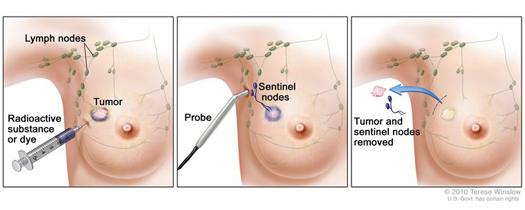 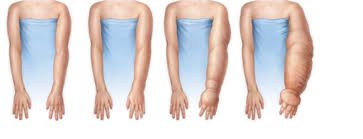 Okselsparende behandeling bij pt met bewezen kliermetastase: MARI/ TAD
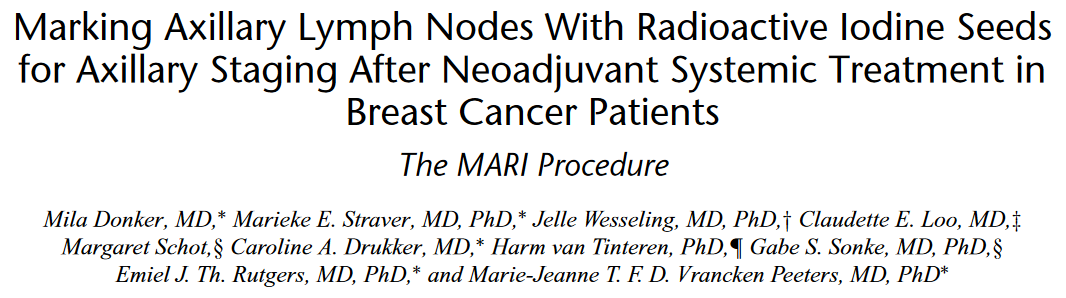 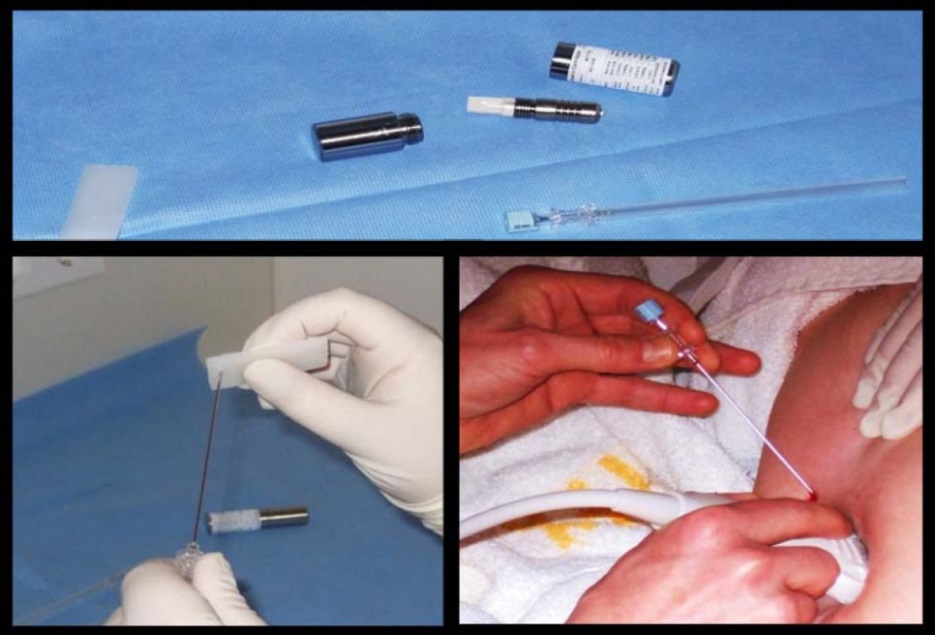 Tumor-positive axillary lymph node marked with I-125 seed prior to NAC (US guided)
Straver et al, Br J Surg 2010 Aug; 97(8)
29
TAD-procedure (targeted axillary dissection)
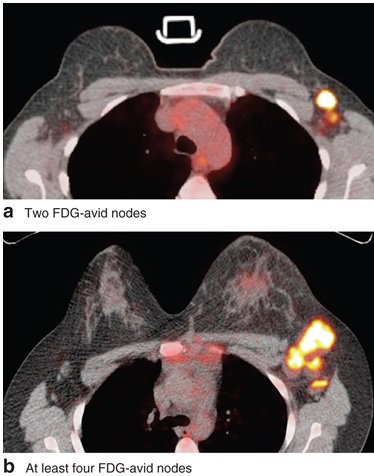 Kan OKD achterwege worden gelaten?Rol voor PET-CT
Patients with axillary lymph node metastases
1-3 lymph nodes
> 3 lymph nodes
PET/CT before NAC
pCR
no pCR
pCR
no pCR
Pathologic 
response MARI
ALND + radiotherapy
none
radiotherapy
radiotherapy
Proposed axillary
treatment
31
99/272 pCR axilla
= 36%
3 jaar follow-up data
cN(1-3)
pCR (geen RT) 2/56 locaal recidief (3,5%)
Non pCR (RT) 4/118 locaal recidief (3,3%)
cN(>4); 
pCR (RT) 2/43 locoregional recidief (4,6%)
Non pCR (RT + ALND) 6/55 locoregional recidief (10%)
33
AvL .. NWZ.. Nederland
Test je kennis
Stelling: na een borstamputatie is er een lagere recidiefkans dan na borstsparende behandeling 

Waar
  Niet waar
Wat is een TE? 

Directe reconstructievorm met vulbare siliconenprothese
Uitgestelde reconstructie met siliconenprothese
Reconstructie met lichaamseigen weefsel
Borstsparend + RT   'vroeger'
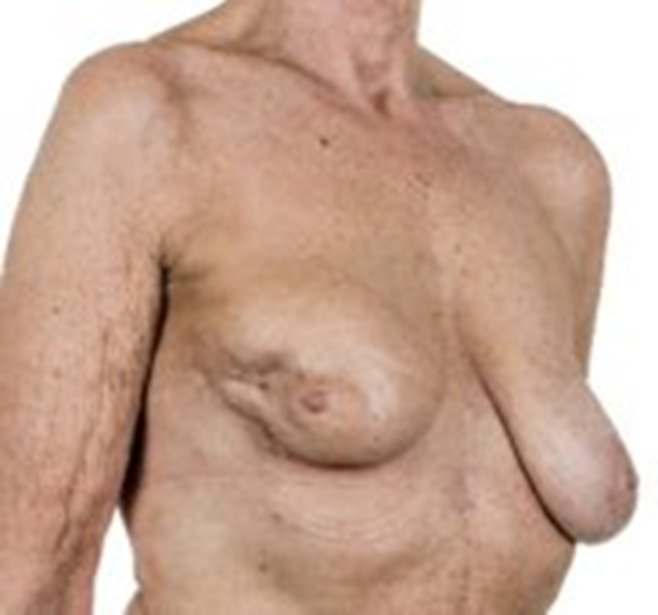 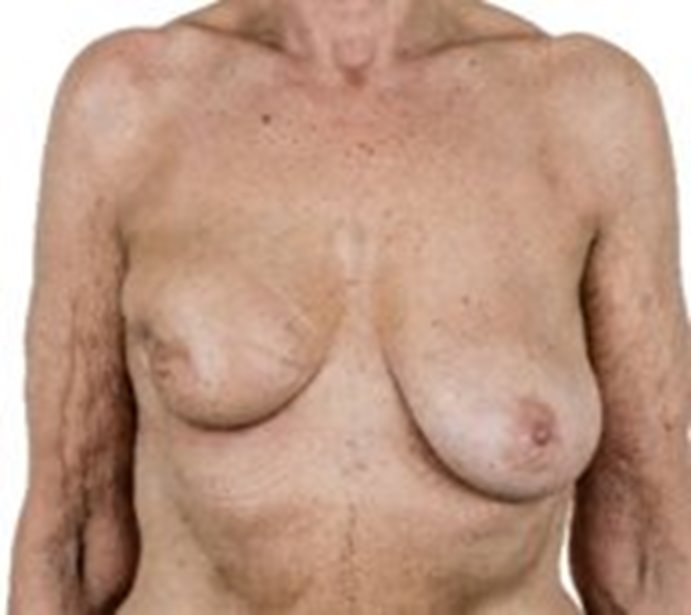 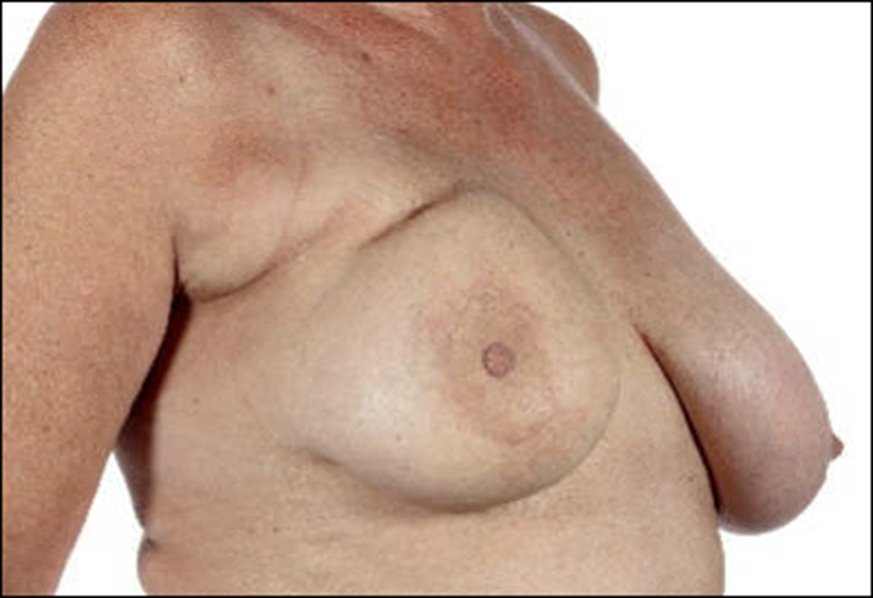 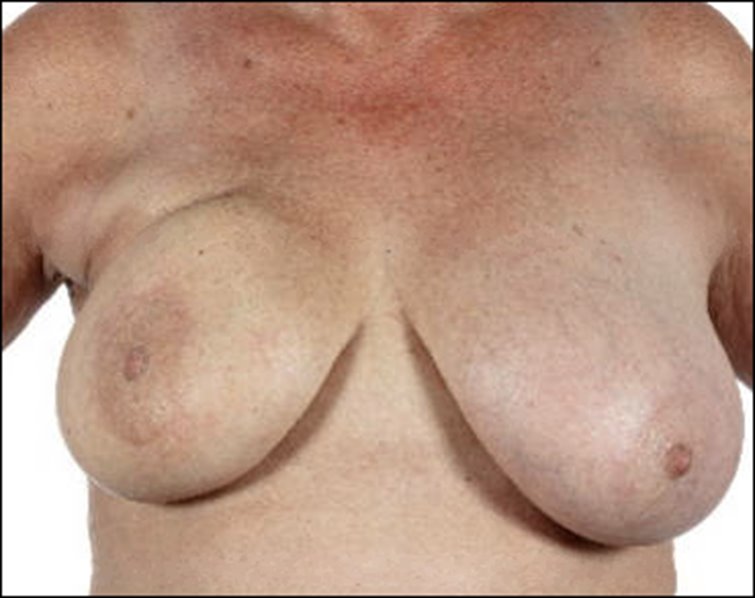 Alternatief?
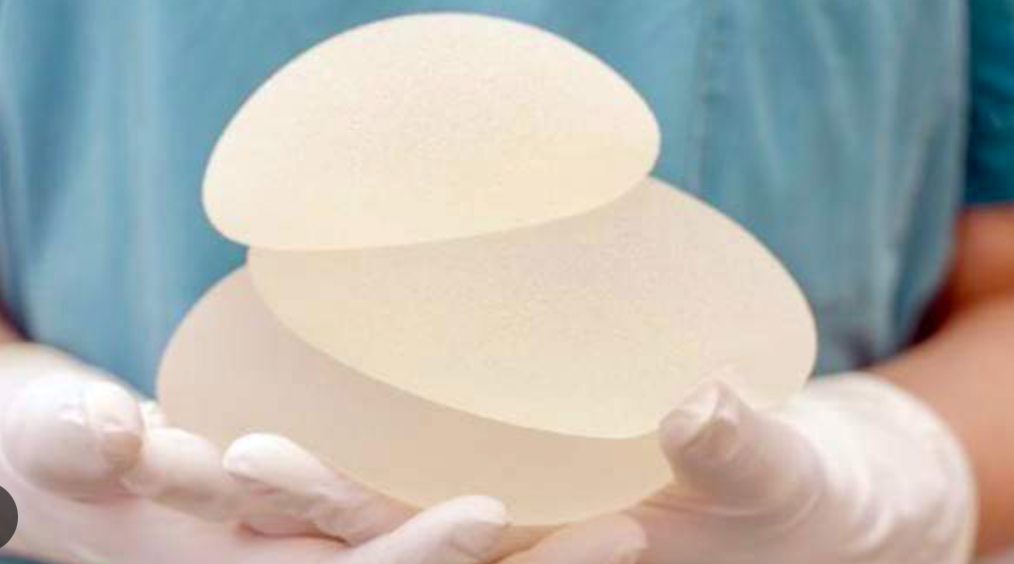 Oncoplastische chirurgie
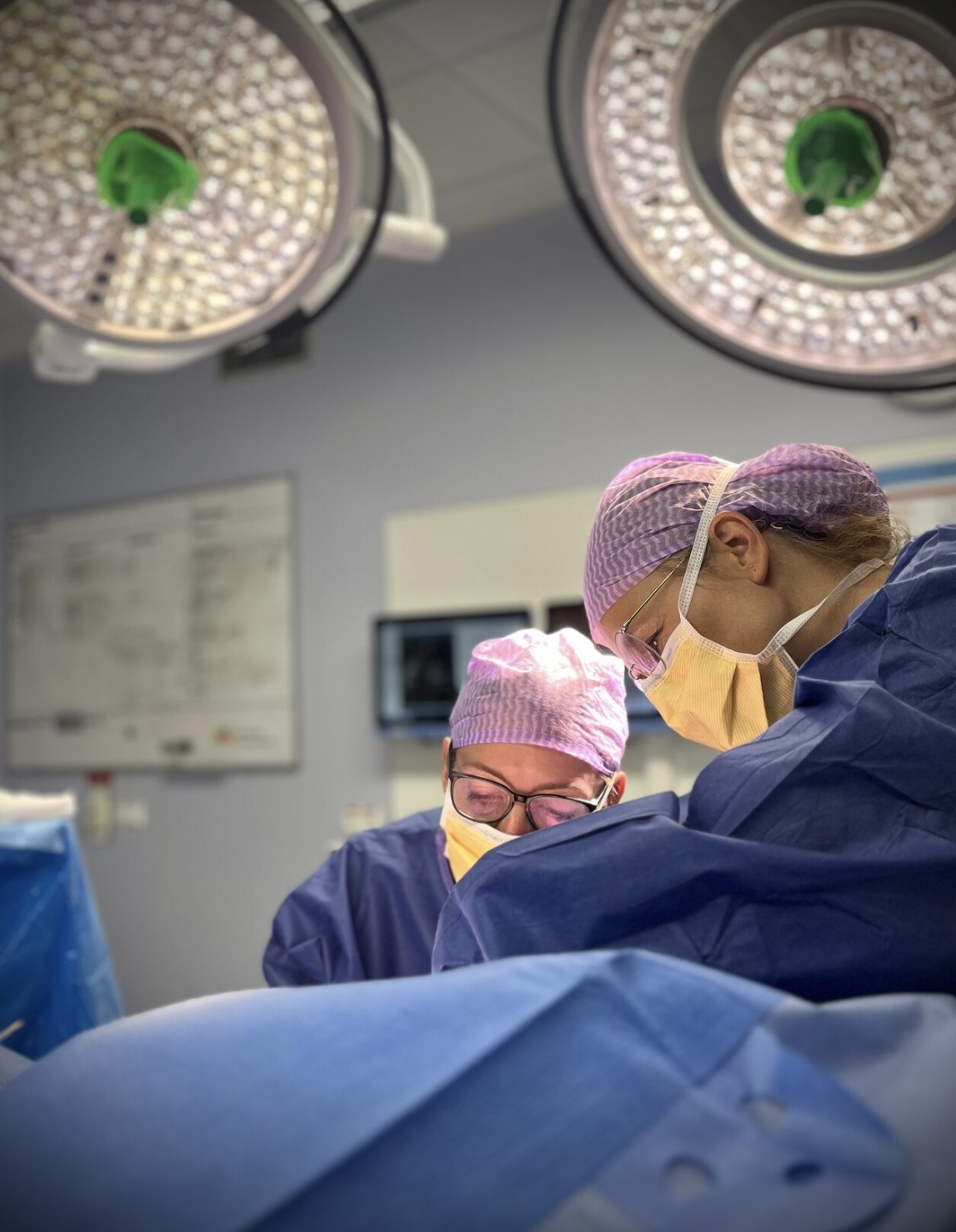 chirurg + plastisch chirurg
A-Z samen opereren
20% van alle operaties

Preventie misvorming
Oncoplastische chirurgie (transpositie)
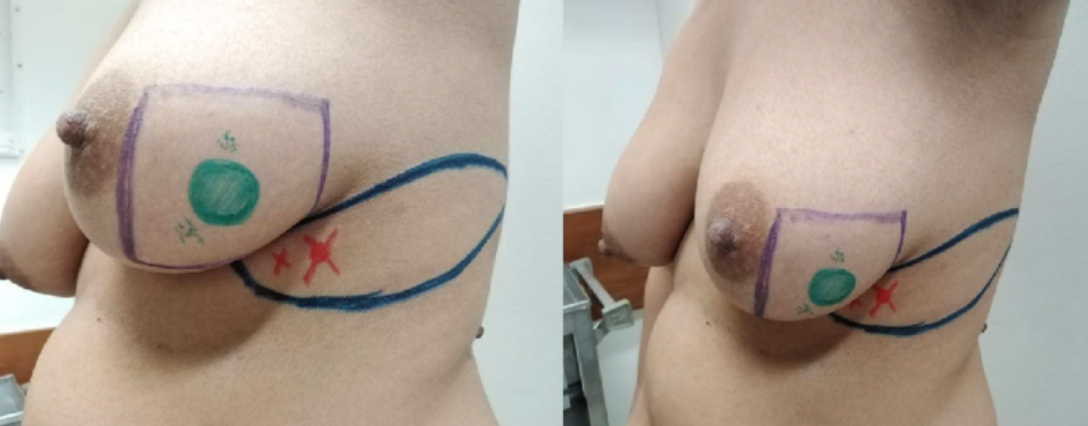 Oncoplastische chirurgie (reductie)
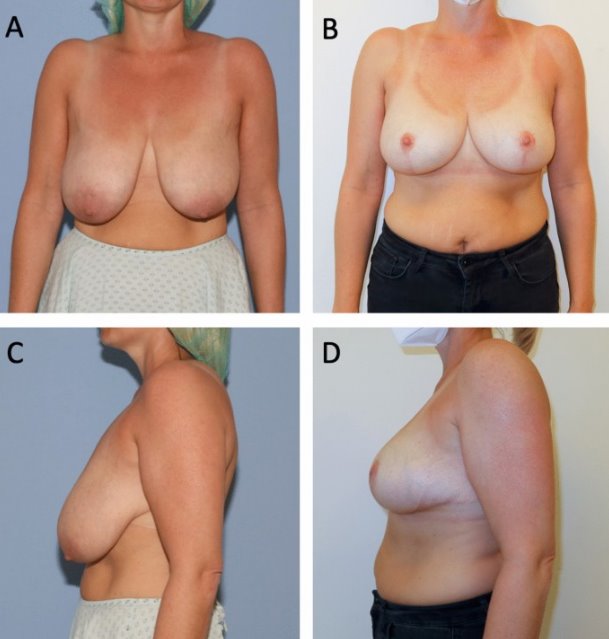 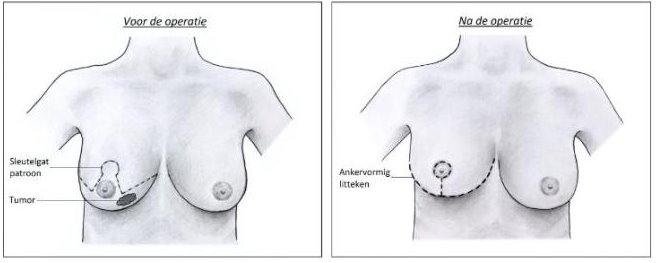 Reconstructiemogelijkheden na ablatio
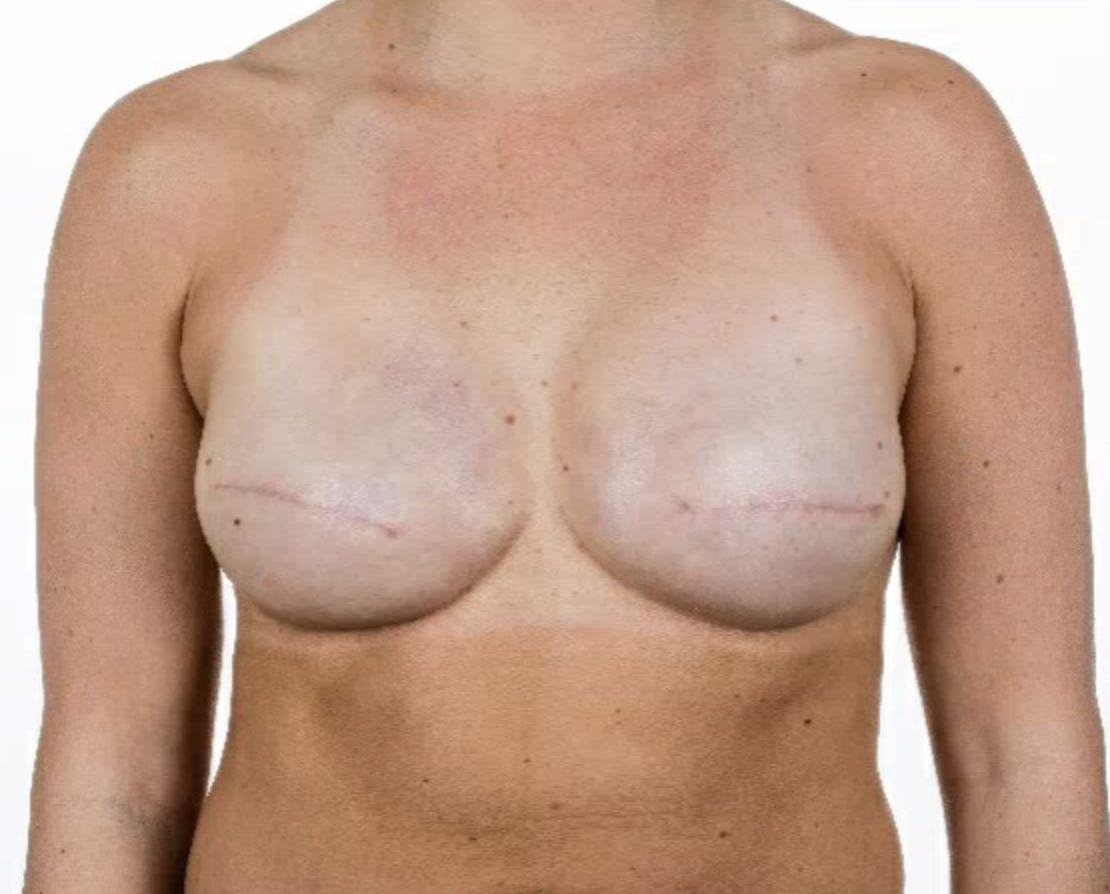 - Prothese
Eigen weefsel 
Hybride 
AFT va 2024
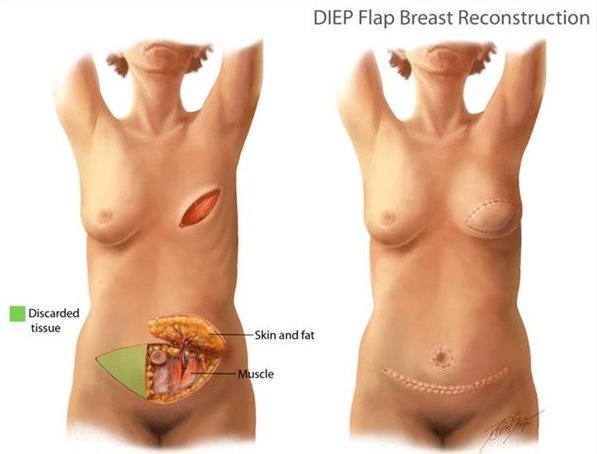 AFT
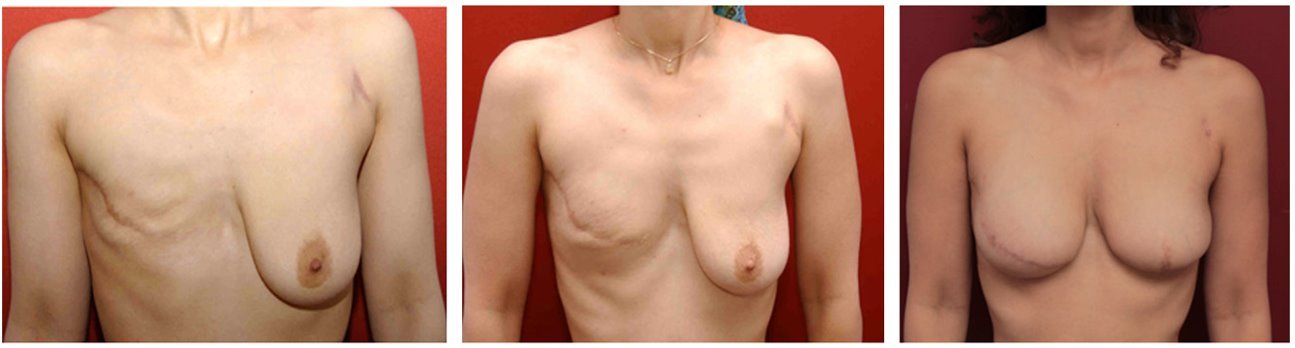 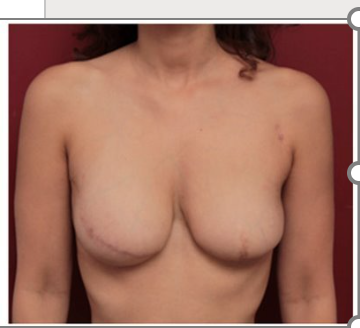 Test je kennis
Wat betekent RT

Rectaal toucher
Radiofrequente tracer
Radiotherapie
Residu tumor
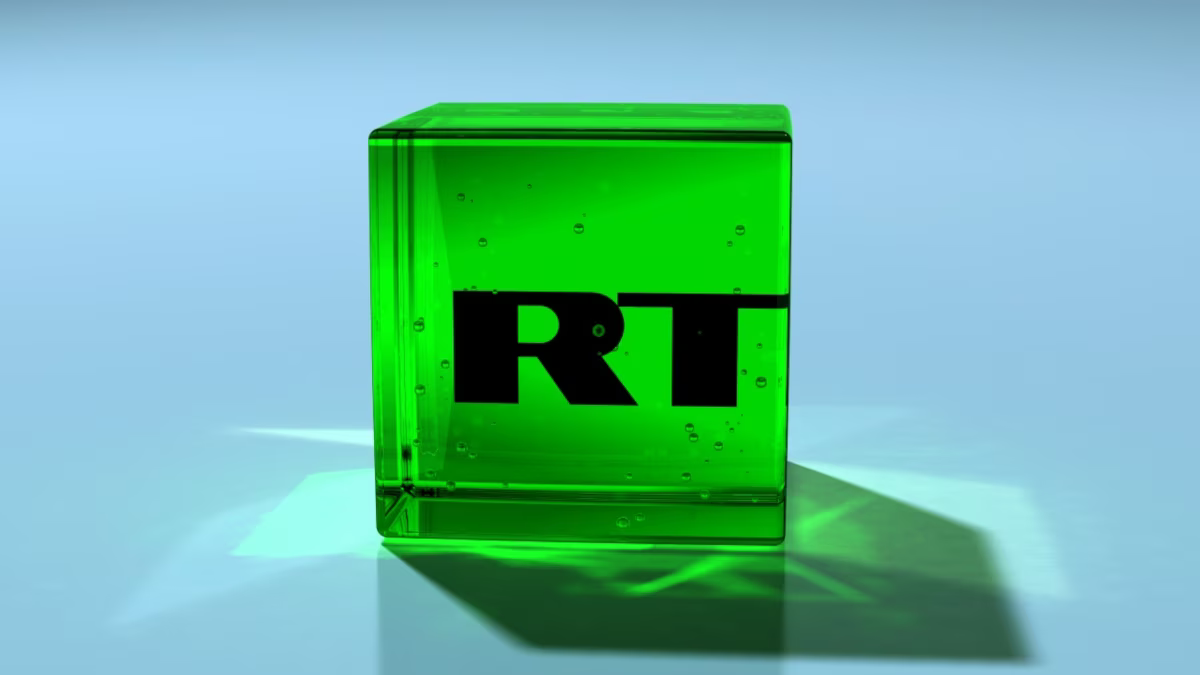 Radiotherapie = lokale controle
‘Vroeger’
Heden: 3D- ipv 2D-planning
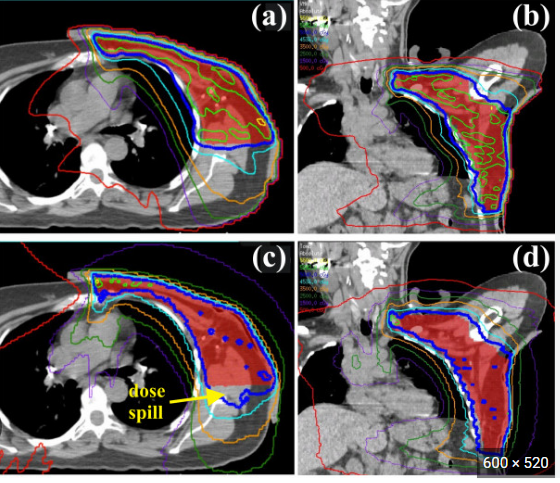 Verschuiving naar 'minder/kleiner'
Fast track (5x) 

Partial breast

Geen radiotherapie 
Patienten > 70 met laag risico tumor (TOP-1)
Patienten met complete respons na NAC (Descartes)
En verder..
Gepersonaliseerde nazorg en controle

Patiënten met hoog risico vaker en langer controleren 
Patiënten met laag risico minder vaak controleren

--> zorg op maat
Leefstijl postmenopauzale patiënten
Toekomstige innovaties
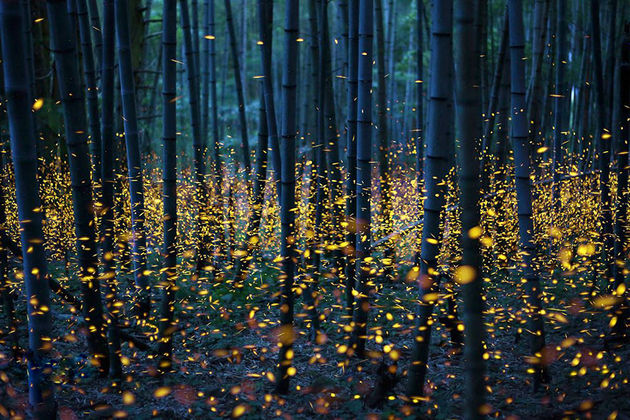 Vragen?
Vinden we leuk, ook later:

Borstkliniek Alkmaar
072 - 548 4160
borstkliniek@nwz.nl
Borstkanker behandeling is maatwerk
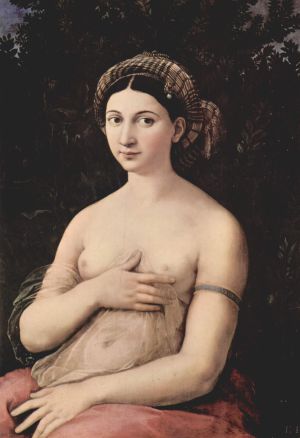 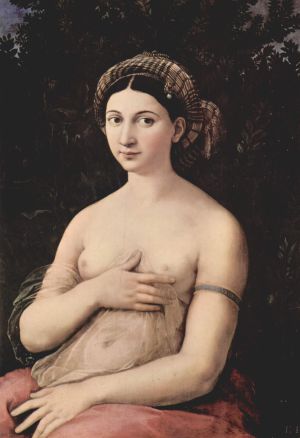 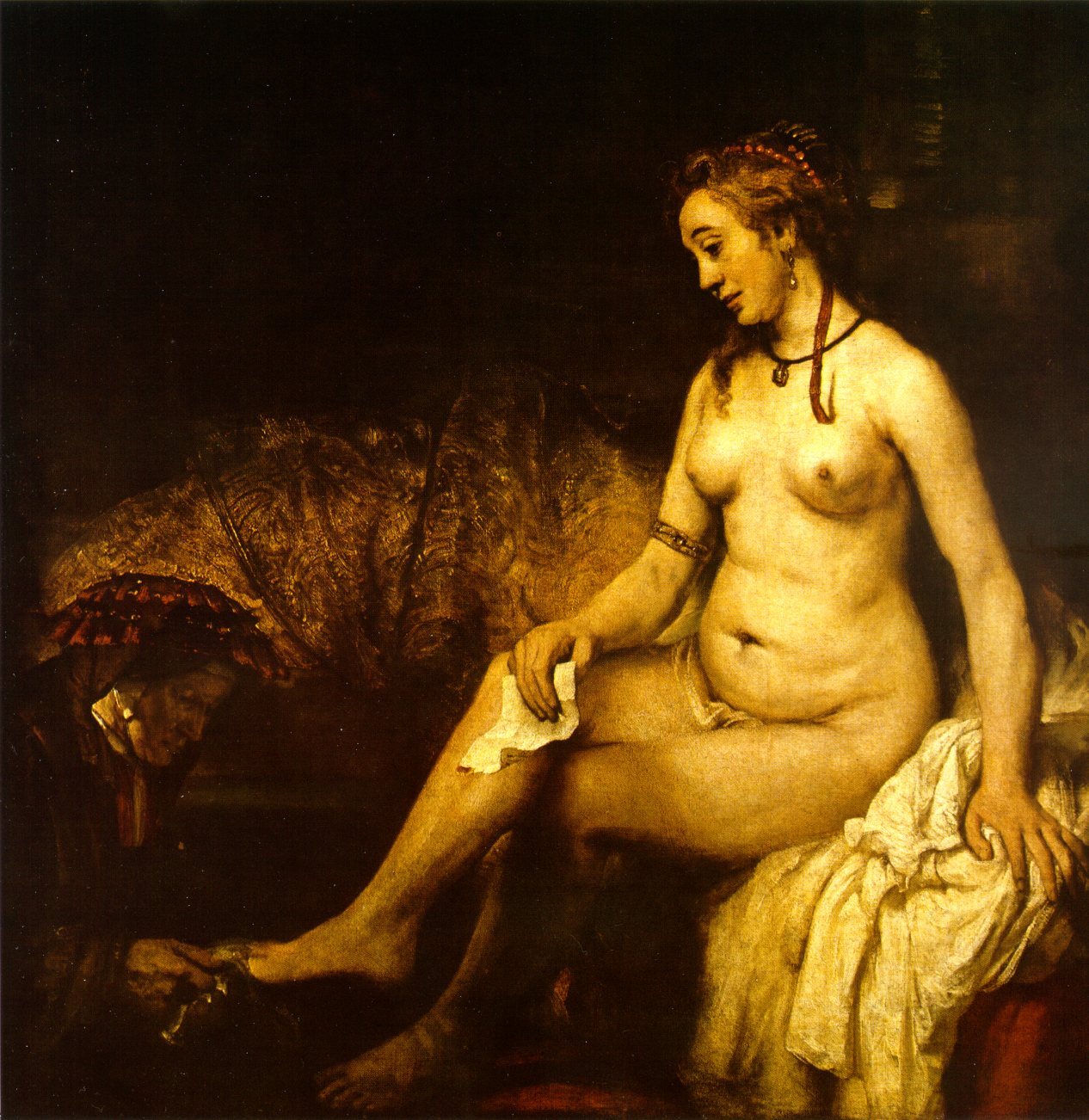 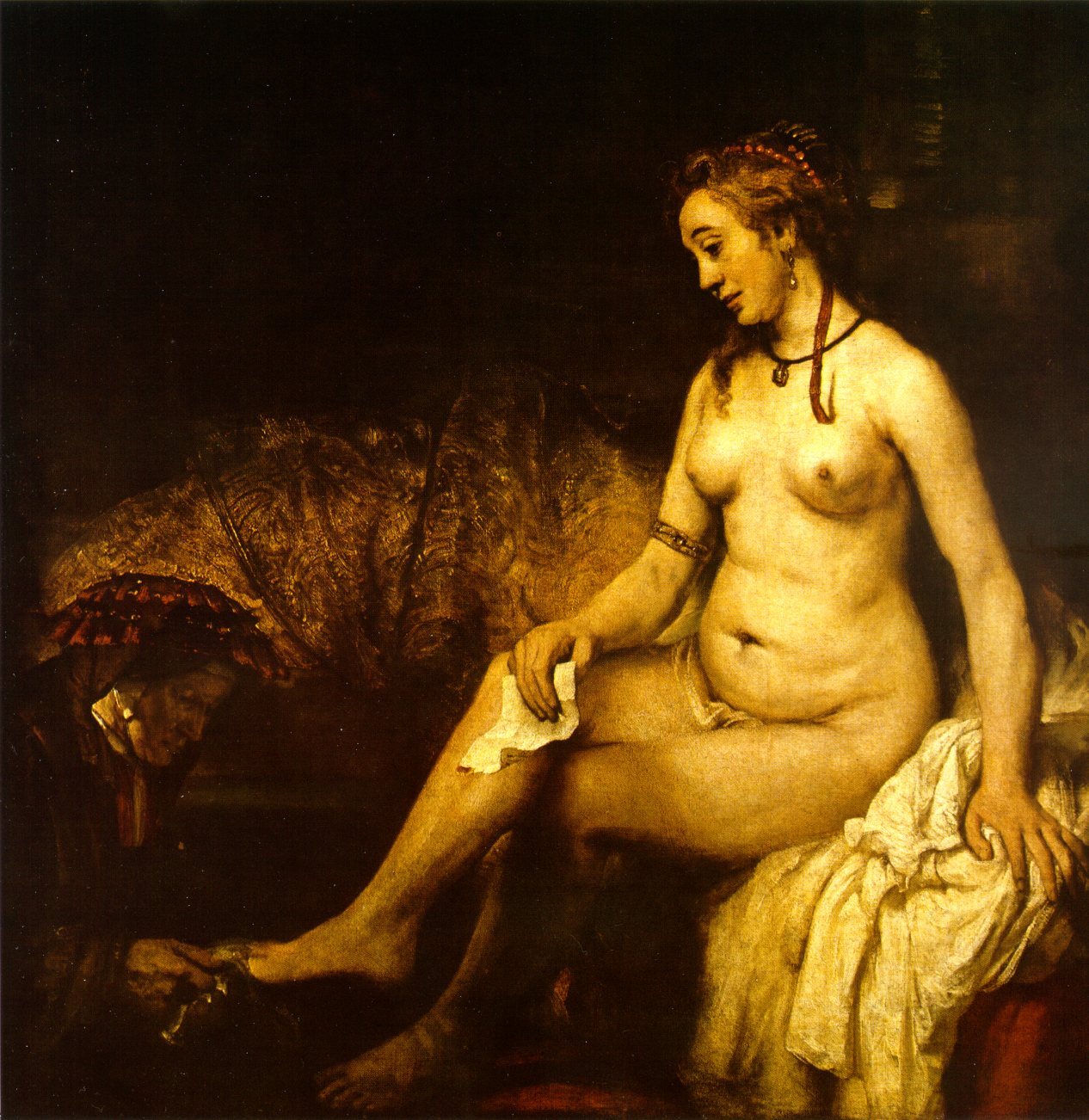 Een leerzame avond toegewenst!
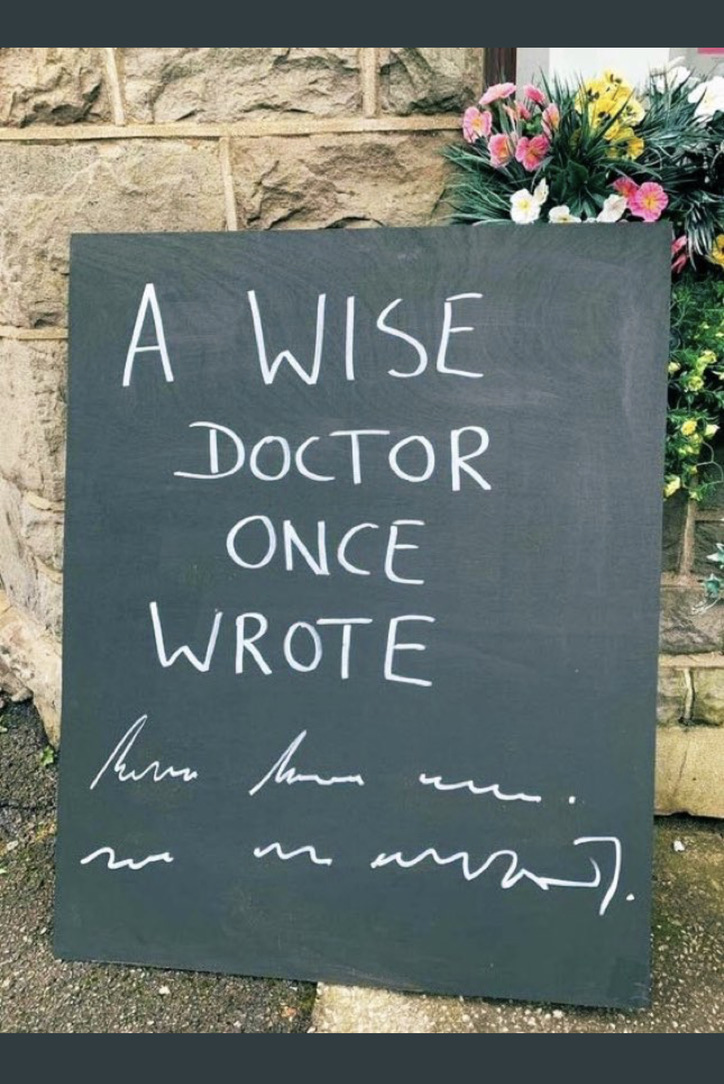